CSE 332 Autumn 2023Lecture 26: P & NP
Nathan Brunelle
http://www.cs.uw.edu/332
Tractability
Complexity Classes
Complexity Classes and Tractability
Intractable
Tractable
Members
Hamiltonian Path
Longest Path
Vertex Cover
Independent Set
Satisfiability
Most Board Game Strategies
Sorting
Shortest Path
Euler Path
Tractable
Intractable
Studying Complexity and Tractability
There are some problems that we do not have polynomial time algorithms to solve, but provided answers are easy to check
Hamiltonian Path:
It’s “hard” to look at a graph and determine whether it has a Hamiltonian Path
It’s “easy” to look at a graph and a candidate path together and determine whether THAT path is a Hamiltonian Path 
It’s easy to verify whether a given path is a Hamiltonian path
Gap?
Unknown!
Solving and Verifying Hamiltonian Path
Party Problem
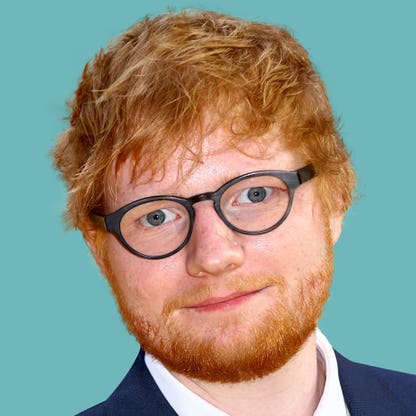 Draw Edges between people who don’t get along
How many people can I invite to a party if everyone must get along?
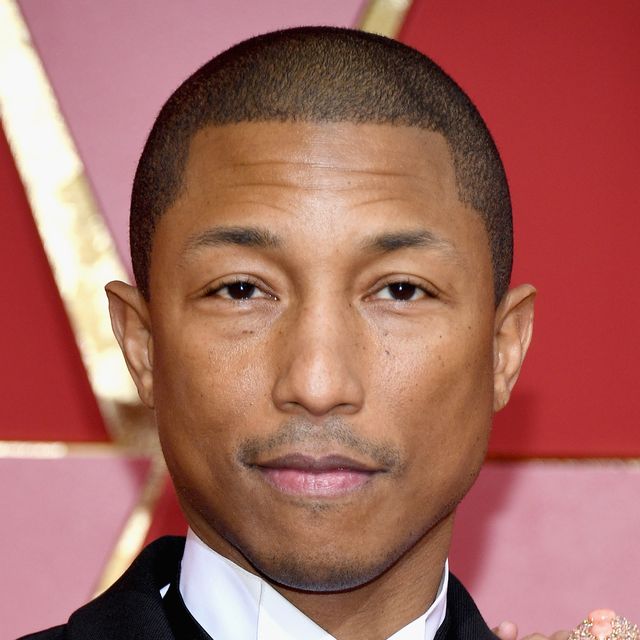 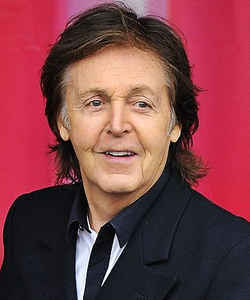 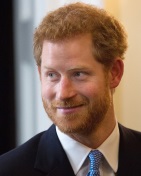 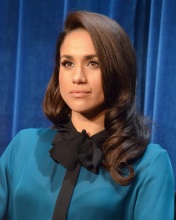 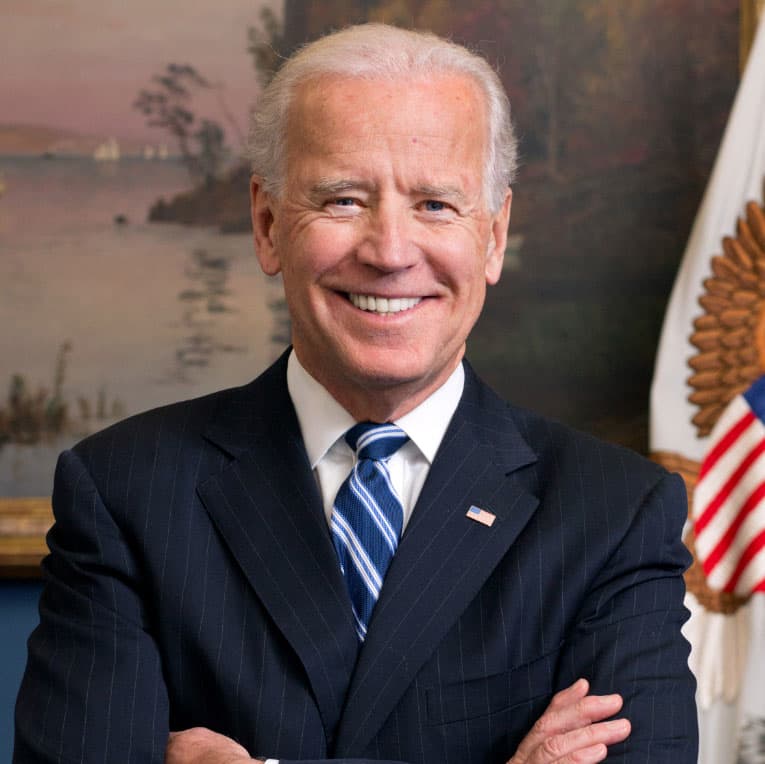 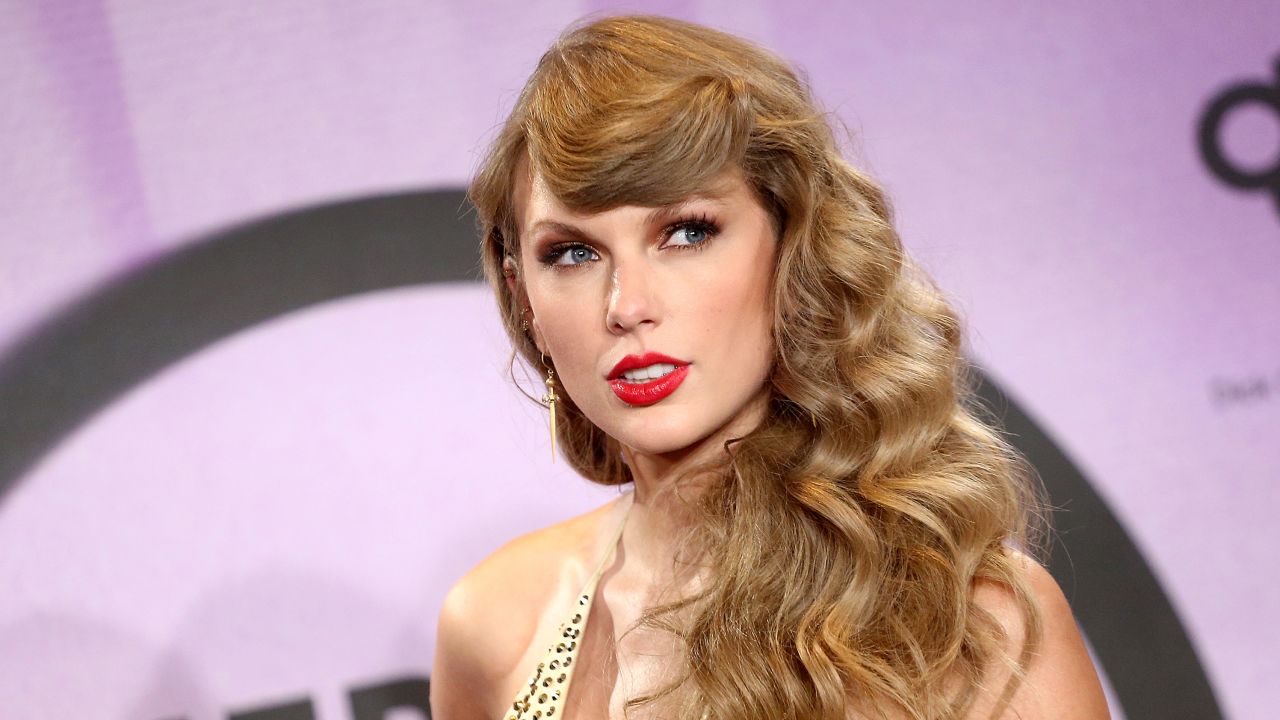 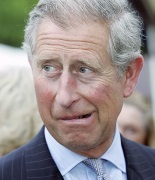 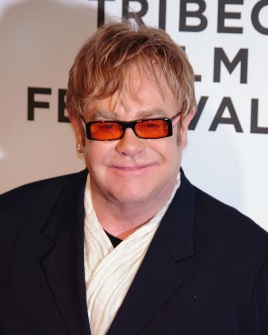 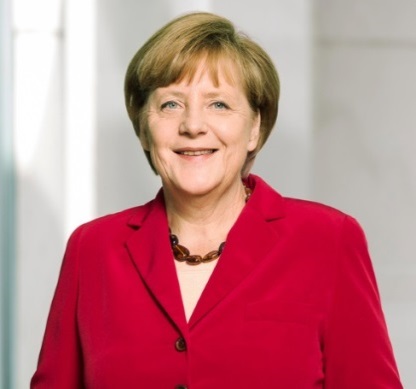 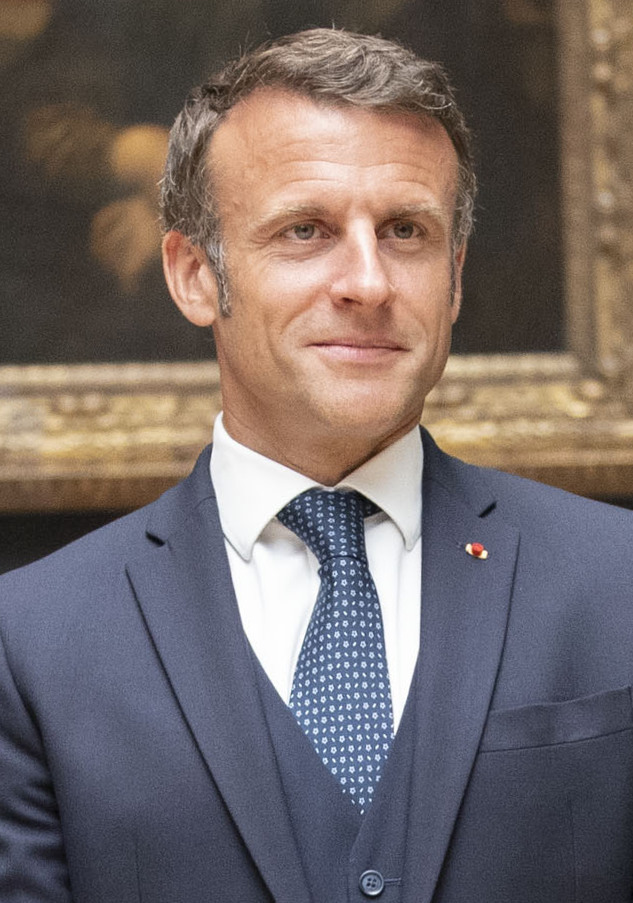 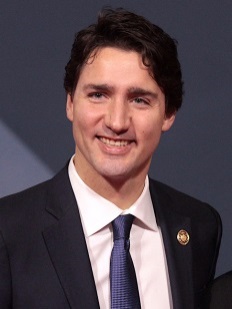 12
Independent Set
13
Example
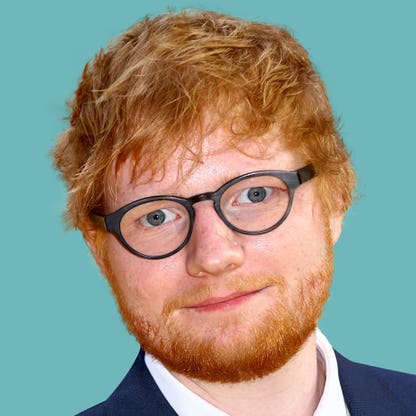 Independent set of size 6
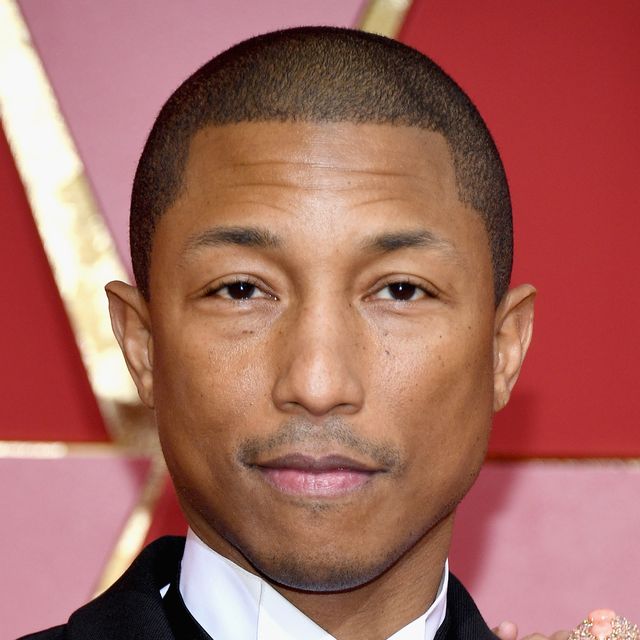 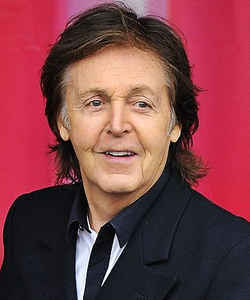 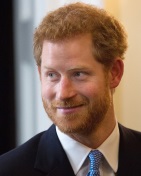 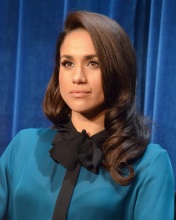 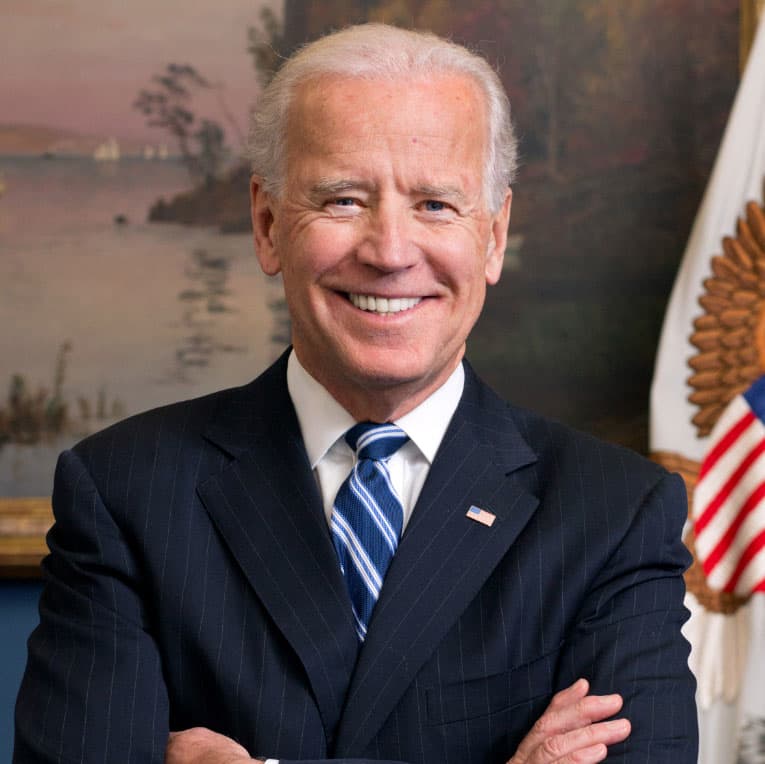 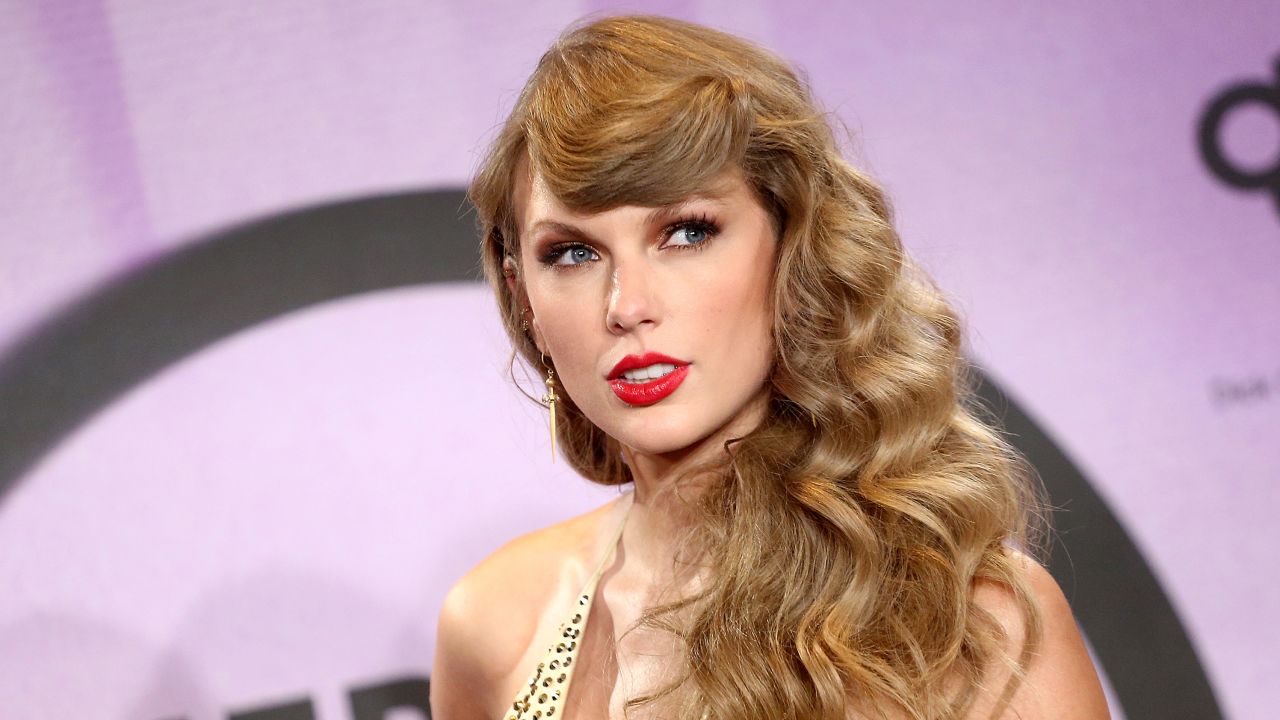 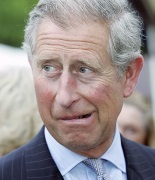 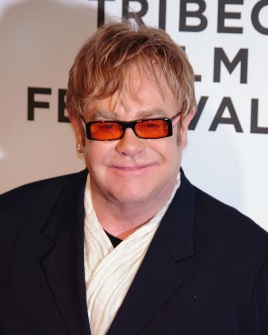 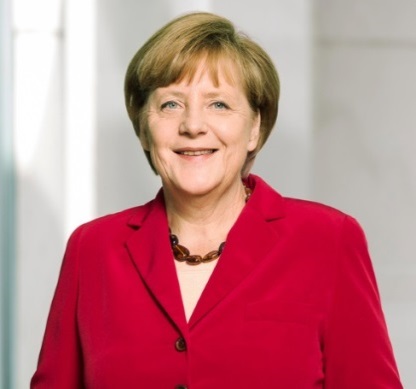 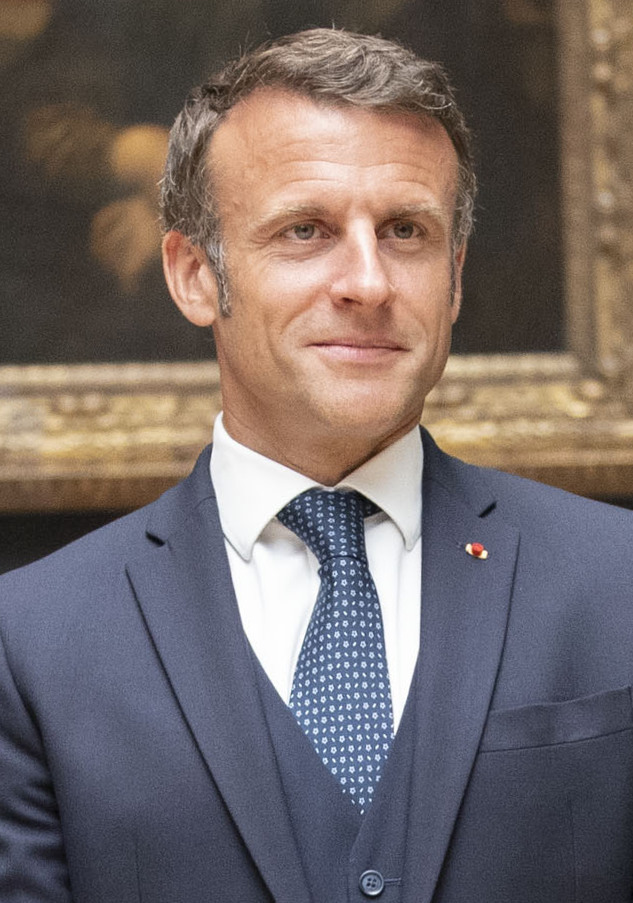 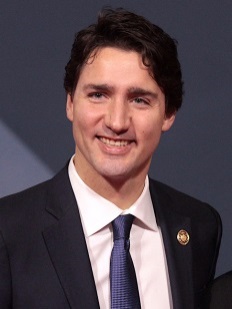 14
Solving and Verifying Independent Set
Generalized Baseball
16
Generalized Baseball
Need to place defenders on bases such that every edge is defended
How many defenders would suffice?
17
Vertex Cover
18
Example
Vertex cover of size 5
19
Solving and Verifying Vertex Cover
Checkers
Go
Chess
Vertex Cover
Independent Set
Hamiltonian Path
Cryptography
Prime factorization
Sorting
Shortest Path
Euler Path
Gap?
Unknown!
Way Cool!
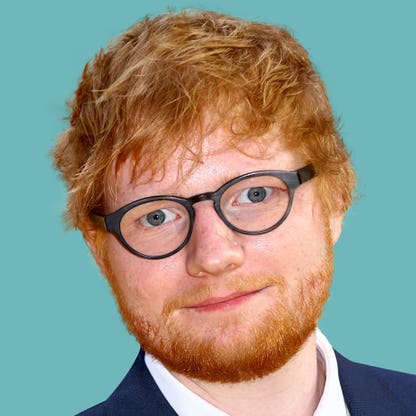 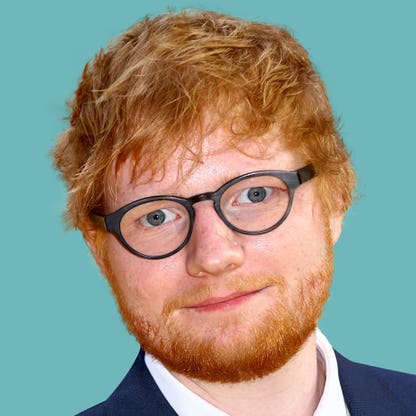 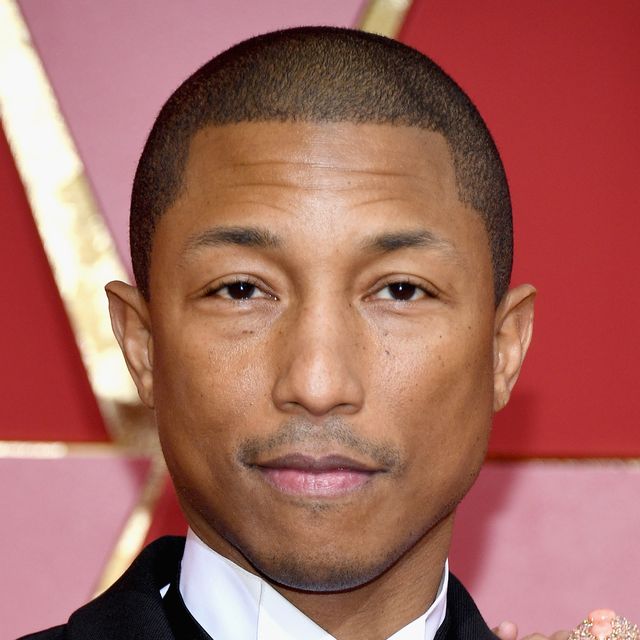 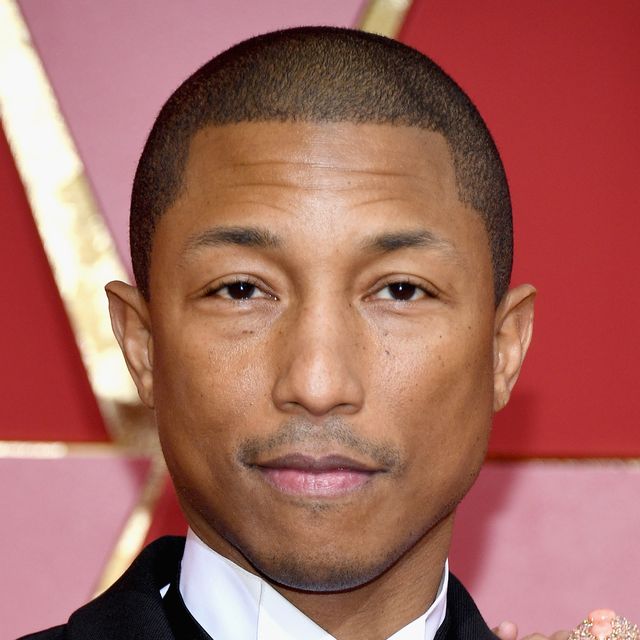 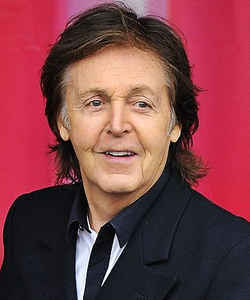 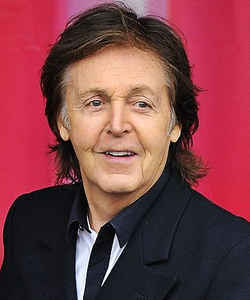 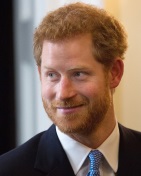 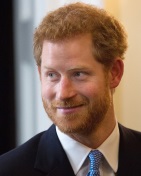 Independent Set
Vertex Cover
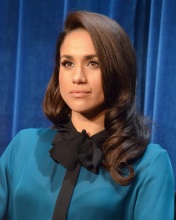 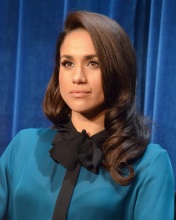 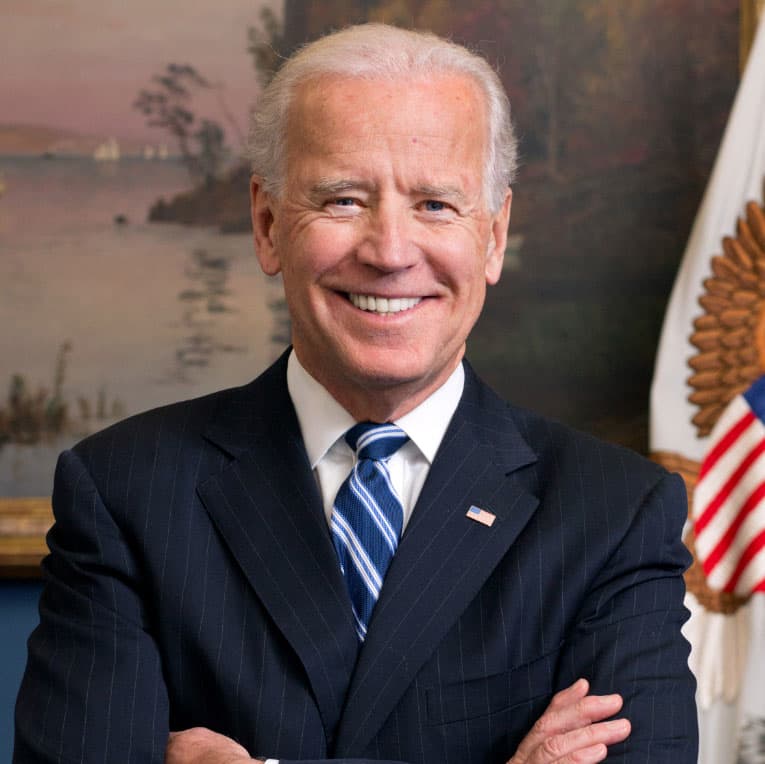 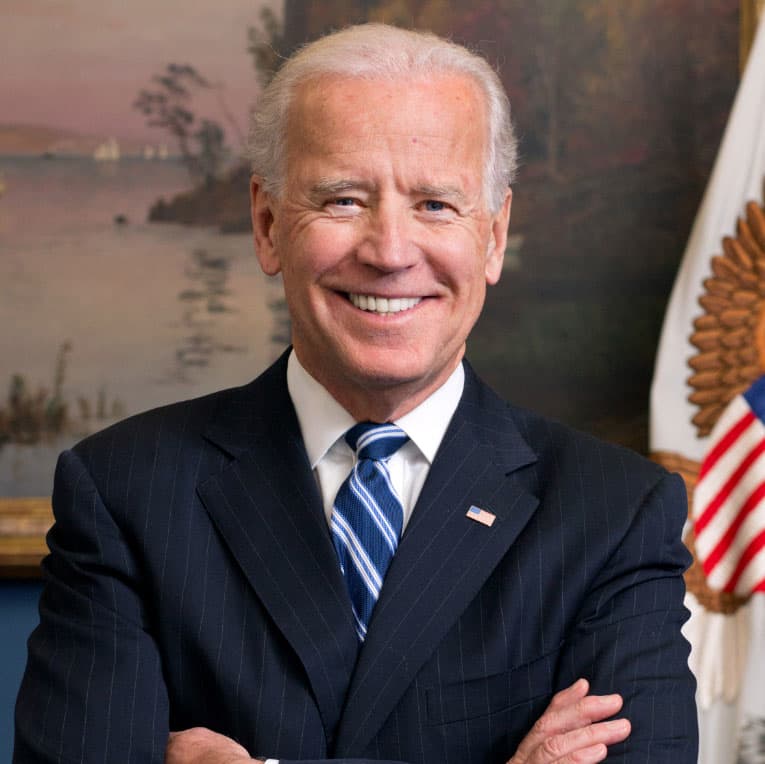 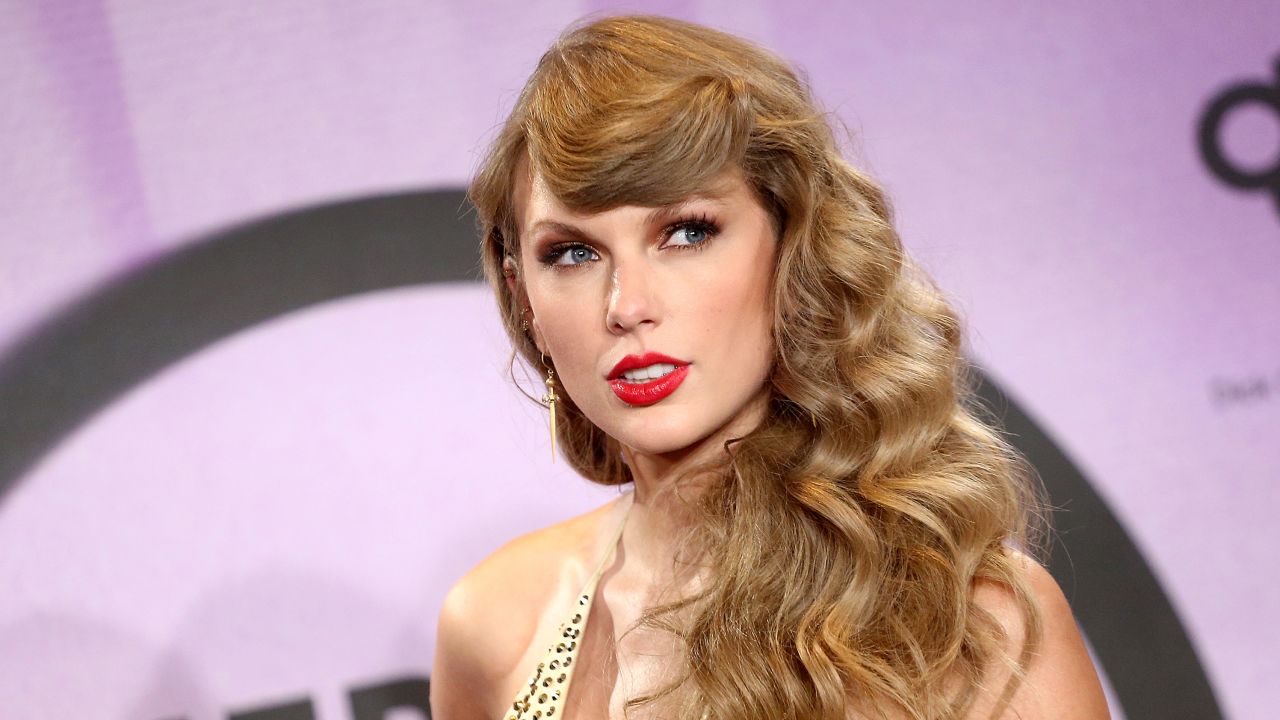 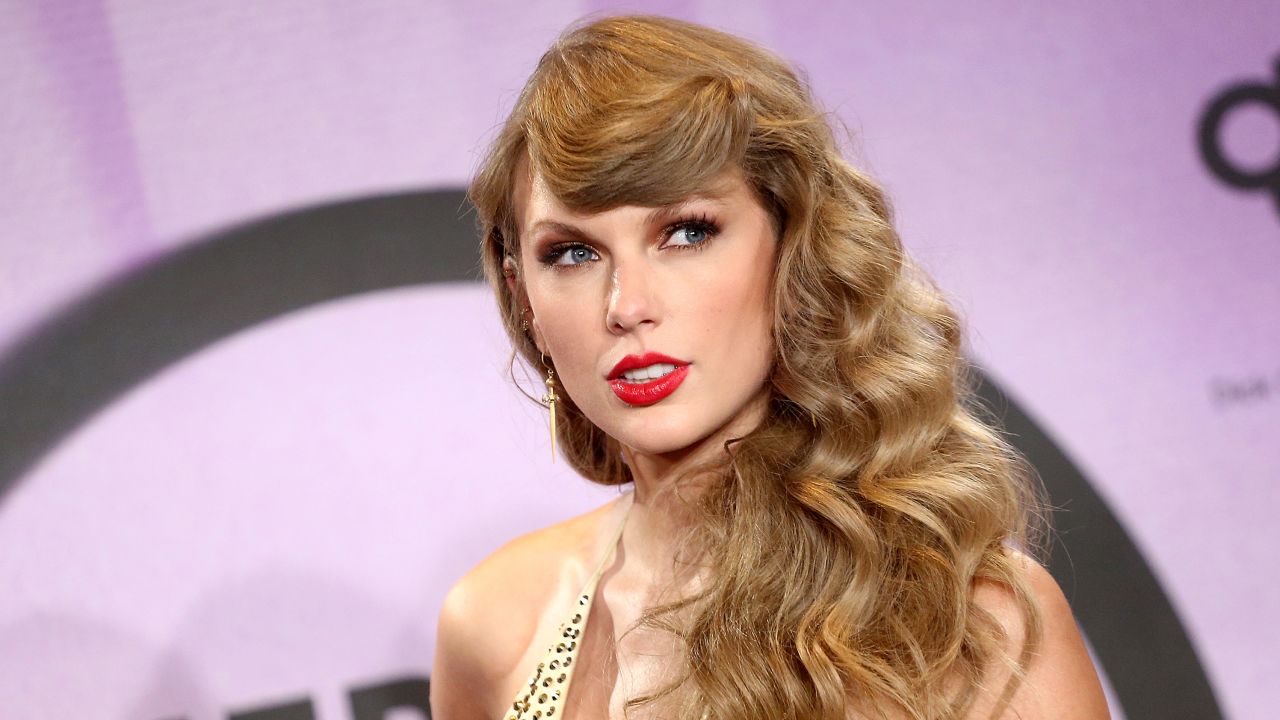 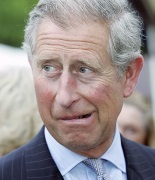 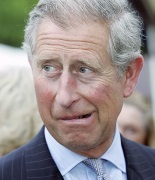 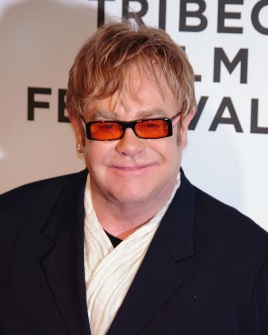 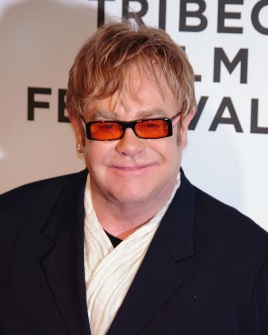 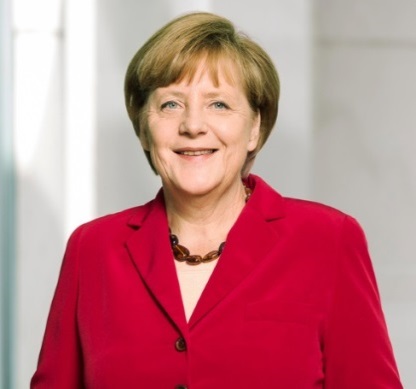 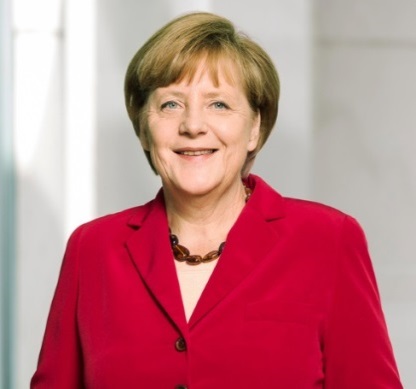 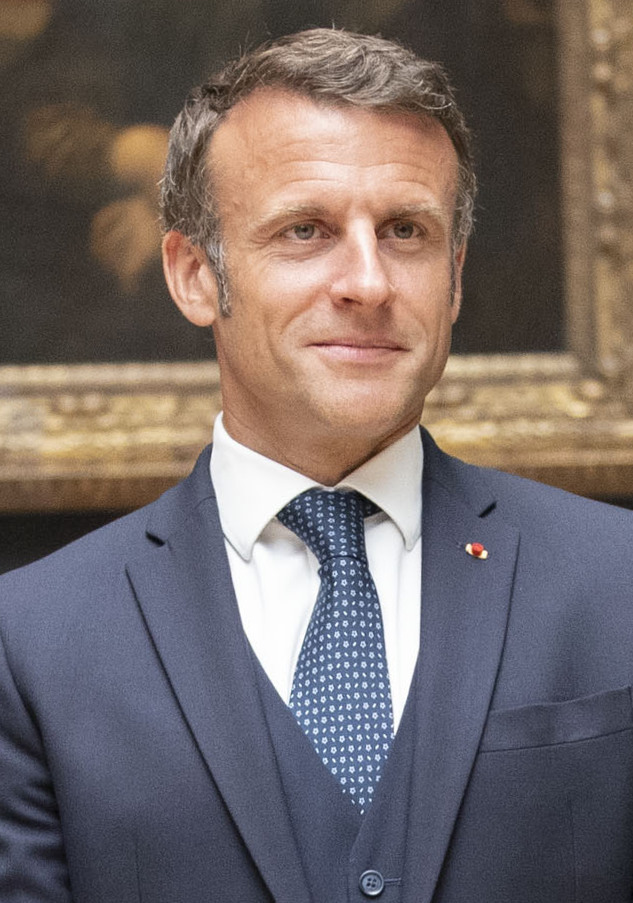 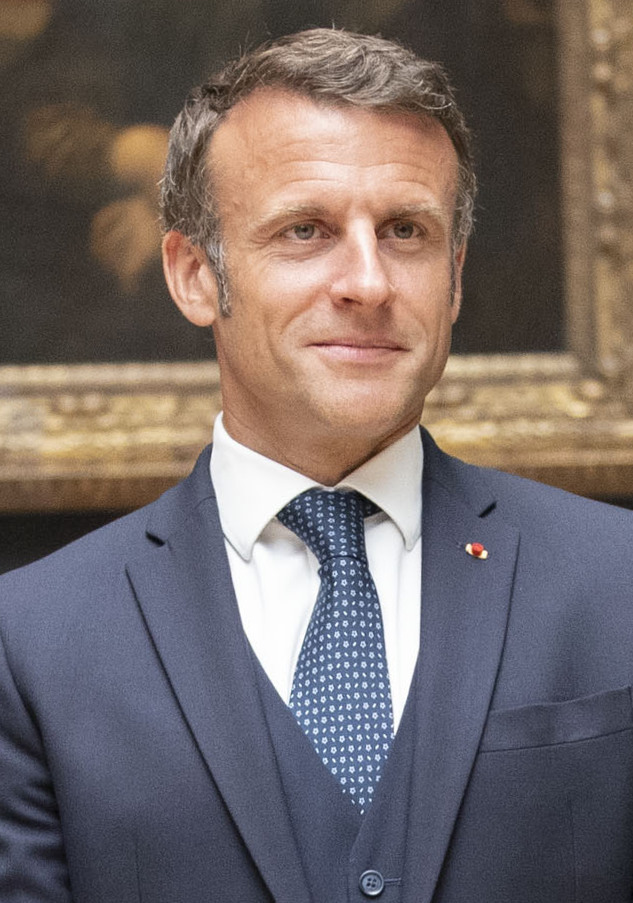 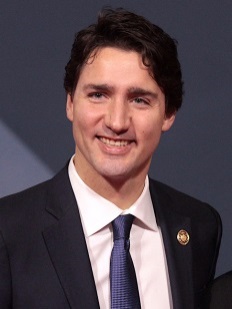 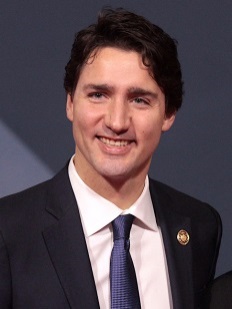 22
Way Cool!
Vertex Cover
Independent Set
23
Solving Vertex Cover and Independent Set
NP-Complete
Checkers
Go
Chess
Vertex Cover
Independent Set
Hamiltonian Path
Cryptography
Prime factorization
Sorting
Shortest Path
Euler Path
Gap?
Unknown!
Overview
Why should YOU care?